A Planned Future for Mason
A New Journey: Why a comprehensive Plan is Needed In Mason
What is a comprehensive Plan?
Policy Document For guidance on growth and management 
an extremely broad scope  
includes the entire municipality 
Provides multiple goals and policies to be enacted over time
Why do we need a comp plan
An opportunity to see the big picture 
used as a basis for local decision making
Gives developers an idea on projects that will be approved (Blue Oval City)
Increased access to funding and capital resources 
Creates an informed and unified community
Maps, maps, maps!
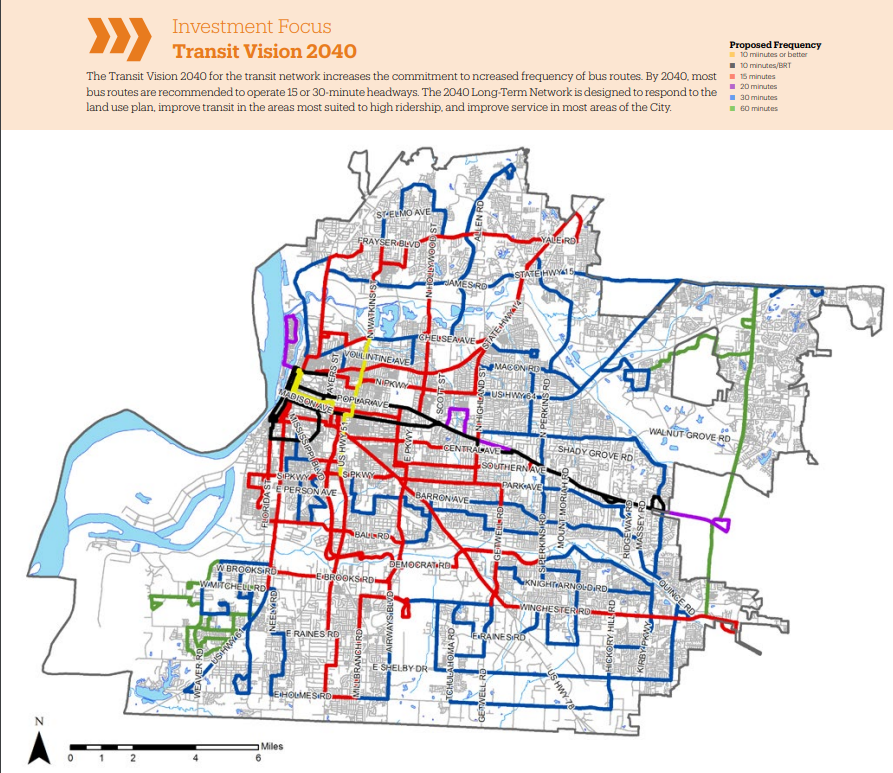 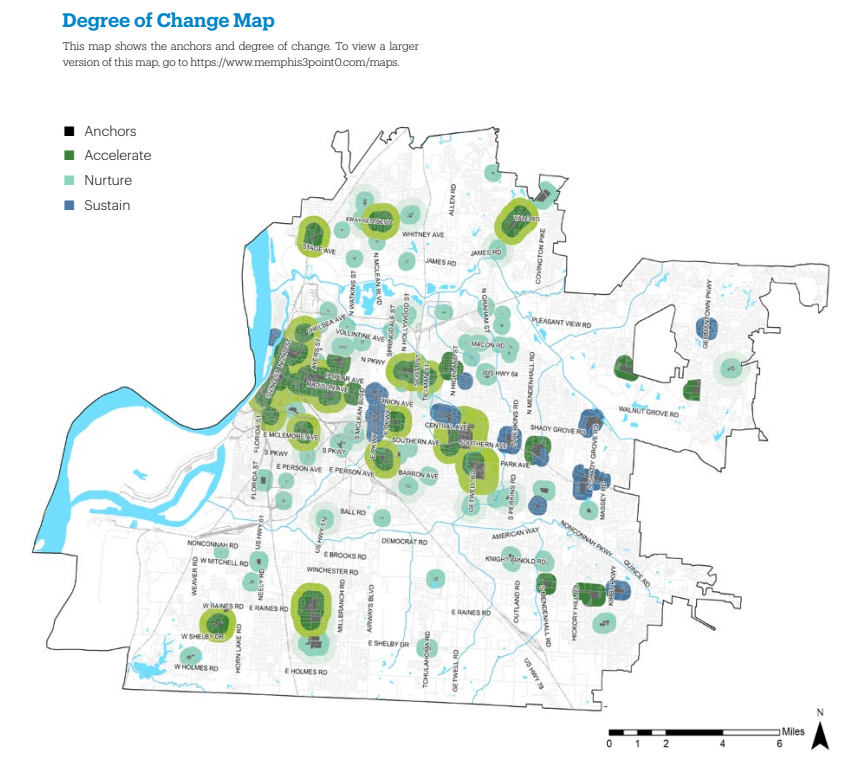 What is in a comp plan? Themes
Common						      Specialties
Housing
Land use
Transportation 
Community facilities 
Economic development 

Education
Natural resources
Historic preservation
Climate change
Intergovernmental cooperation
Public Engagement
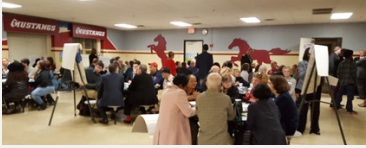 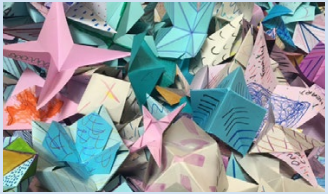 Plan implementation
Specific public and private action steps
Framework for public investments
Time frames and estimated costs 
Gives developers/investors clear next steps 
Community support determine priority of implementation
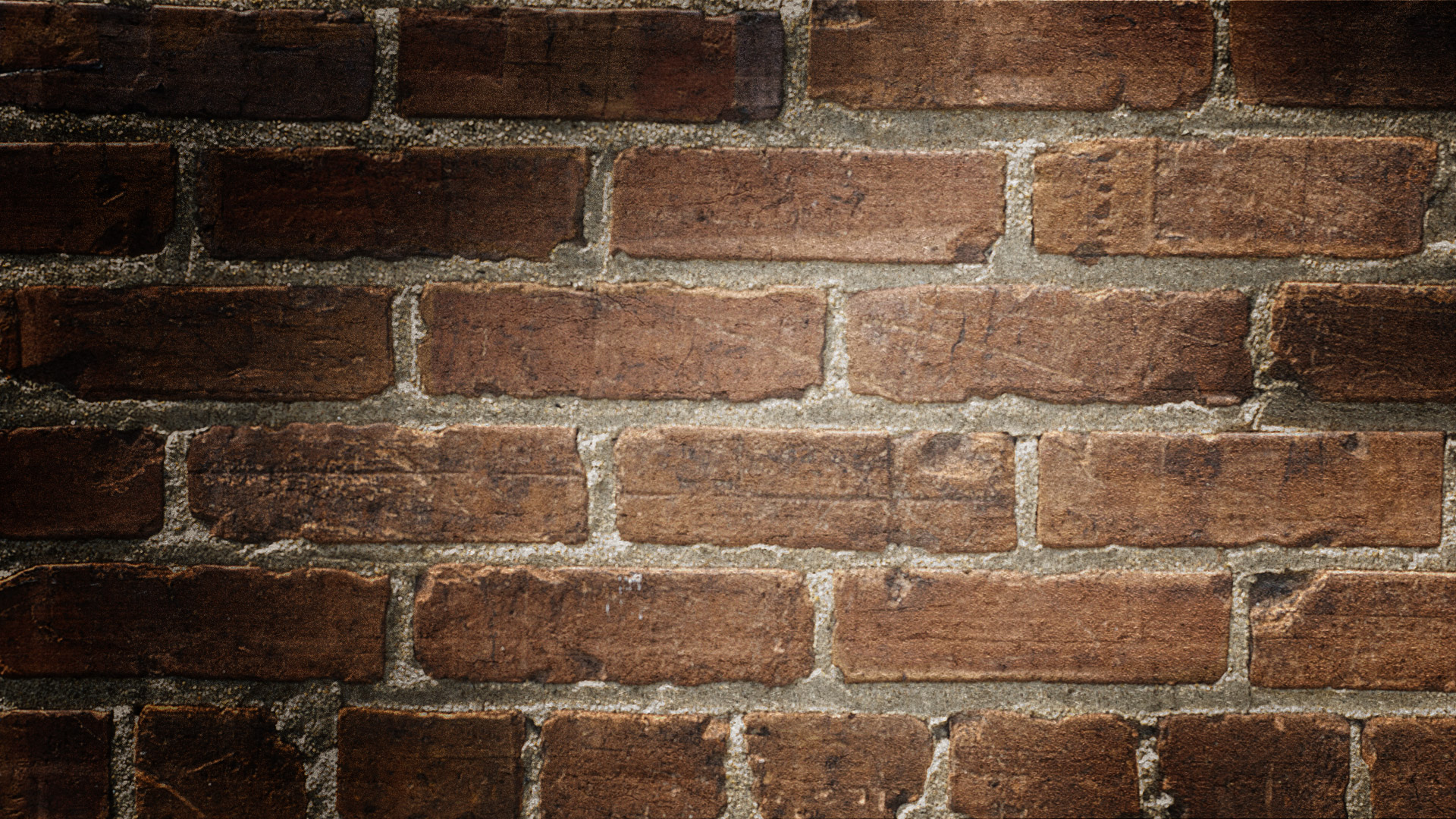 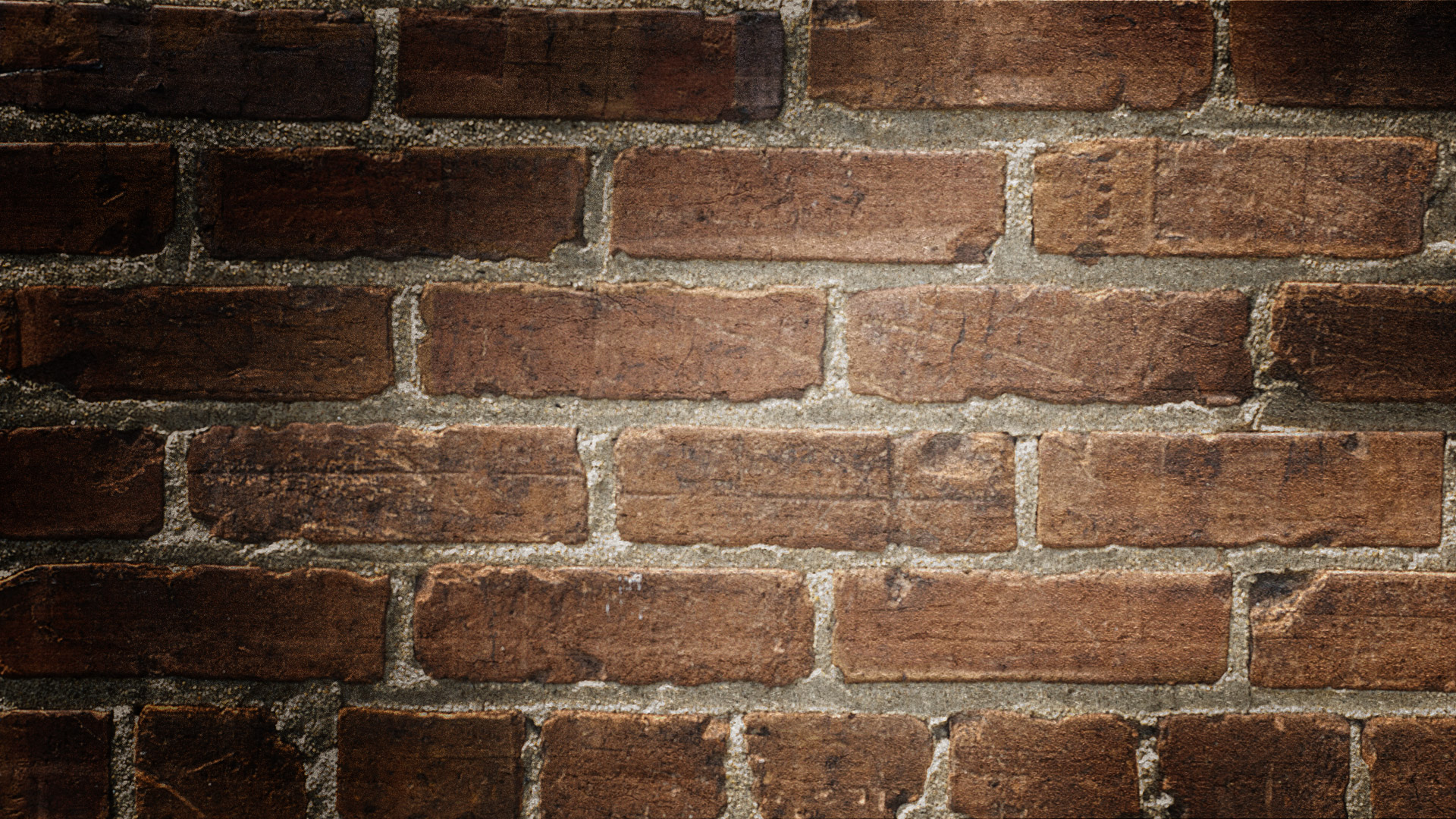 Swot analysis
Thank you!
Questions?